Муниципальное учреждение
дополнительного образования
«центр дополнительного образования «Созвездие»
QR-коды в практике работы музея
Педагог дополнительного образования
Долголожкина Е.В.
QR-коды
QR — это сокращение от Quick Response, в переводе с английского —  «быстрый отклик». QR-код позволяет мгновенно получать доступ к данным. Например, чтобы открыть сайт или попасть в личный кабинет. Максимальное число символов, которое можно зашифровать в коде — 4296
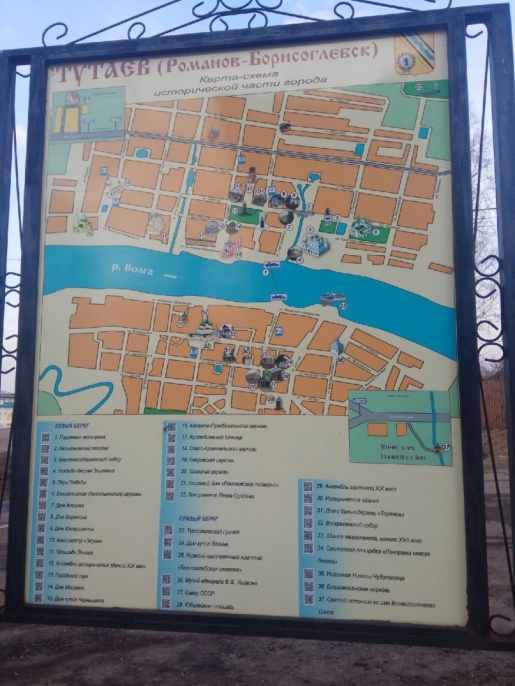 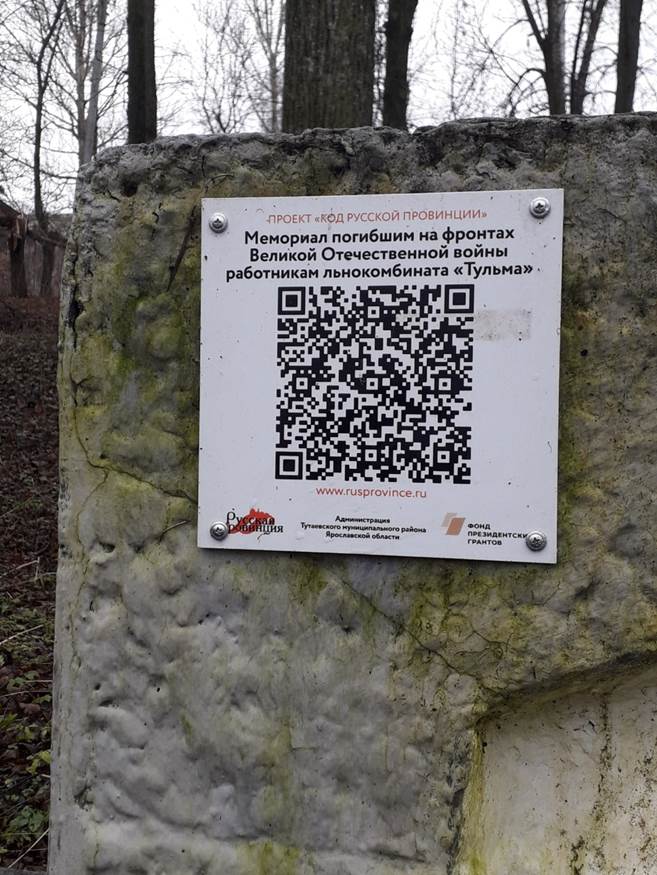 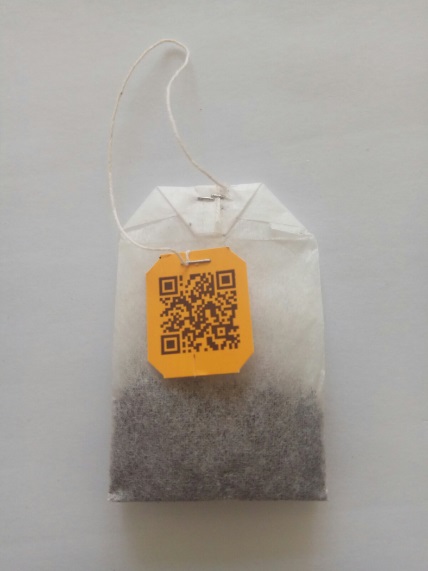 Игры различной направленности
Сокращается число организаторов
Подходит для участников разного возраста
Играть можно в одиночку, командой или семьёй
Играть можно на улице и в помещении
Играть можно полчаса или в течение длительного промежутка времени
Использование приложения на телефоне делает игру интересной для обучающихся
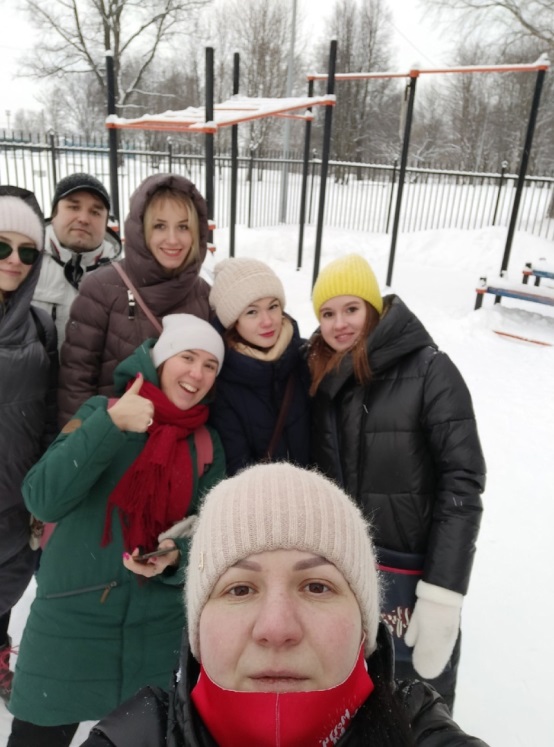 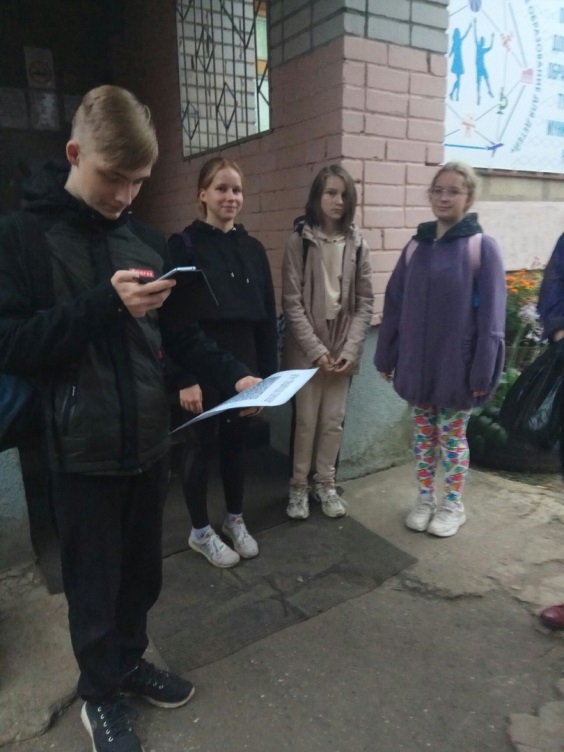 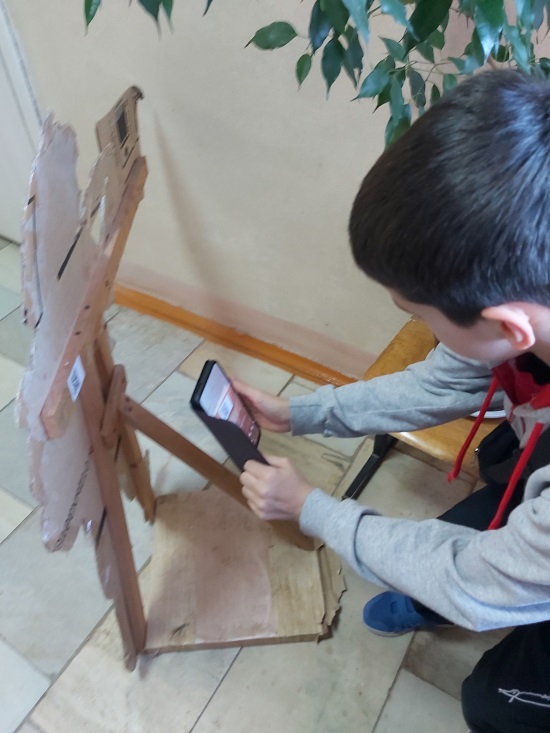 Как кодировать?
С помощью программы QR Coder – Генератор QR кодов http://qrcoder.ru/
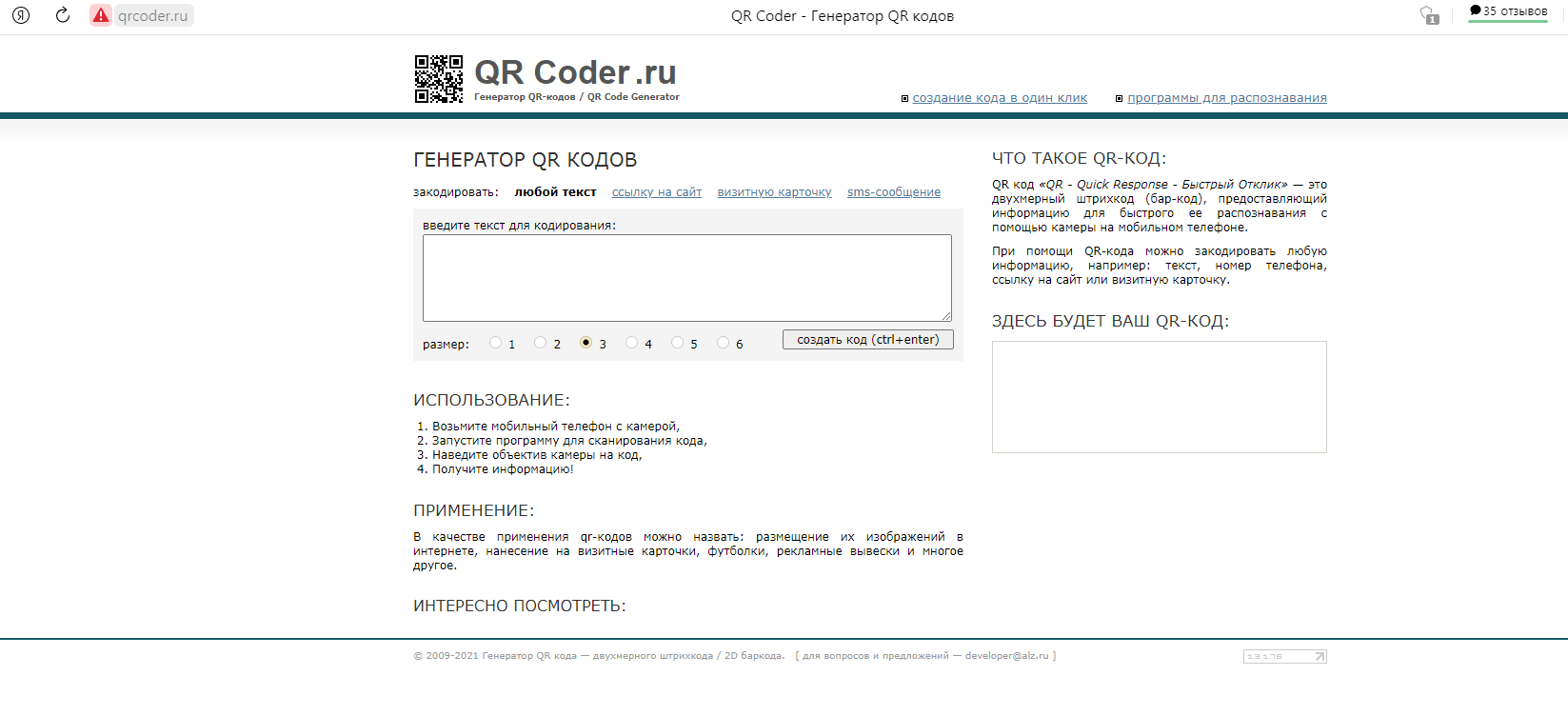 Что можно кодировать?
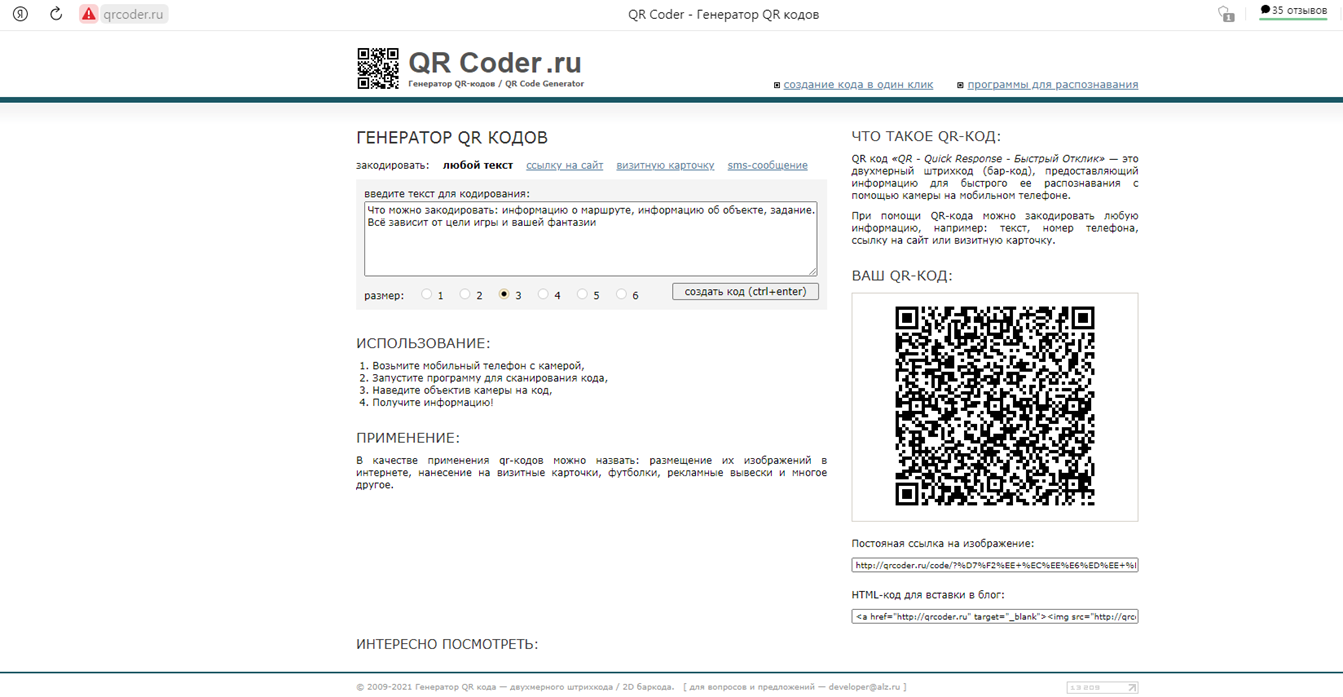 Как получить информацию?
Современные телефоны считывают QR-коды камерой, то есть дополнительные приложения устанавливать не нужно. Чтобы отсканировать QR-код:
Откройте камеру на мобильном.
Наведите камеру на QR-код.
В зависимости от устройства QR-код откроется автоматически либо попросит подтвердить открытие.
Если камера телефона не считывает QR-код, скачайте приложение для открытия кодов.
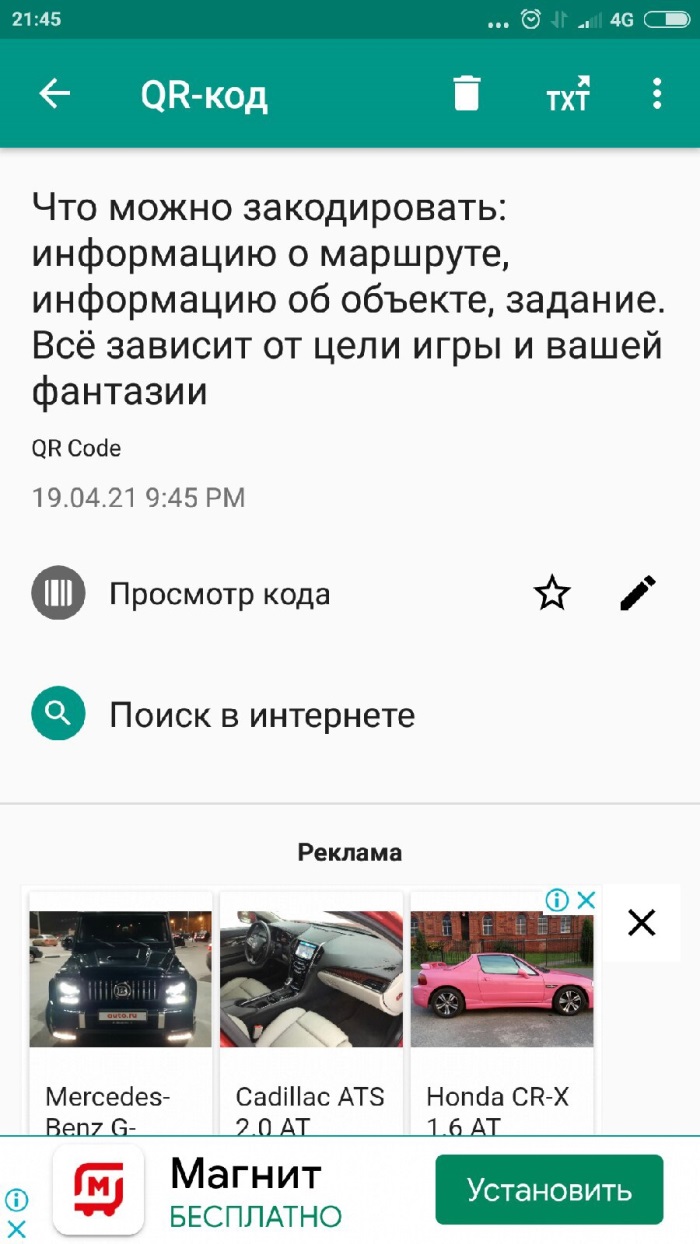 Мы уже придумали и провели
Квест-игру для обучающихся д.о.о. «Эверест»
Районную краеведческую квест-игру «Правнуки героев»
Игра «Краеведение. Спорт. Творчество» для клуба молодых специалистов
Игра «Навстречу весне»
Игра «Творческая прогулка»
Игра-путешествие «Потомки героев»
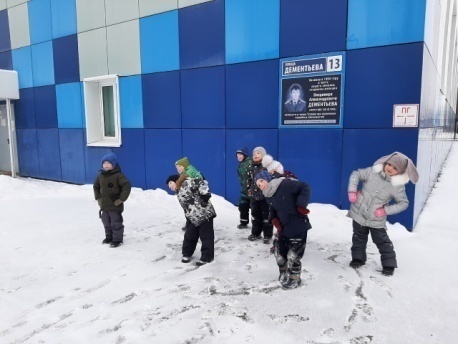 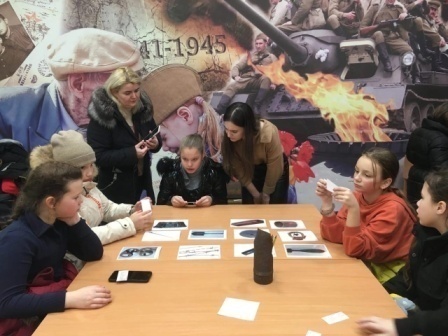 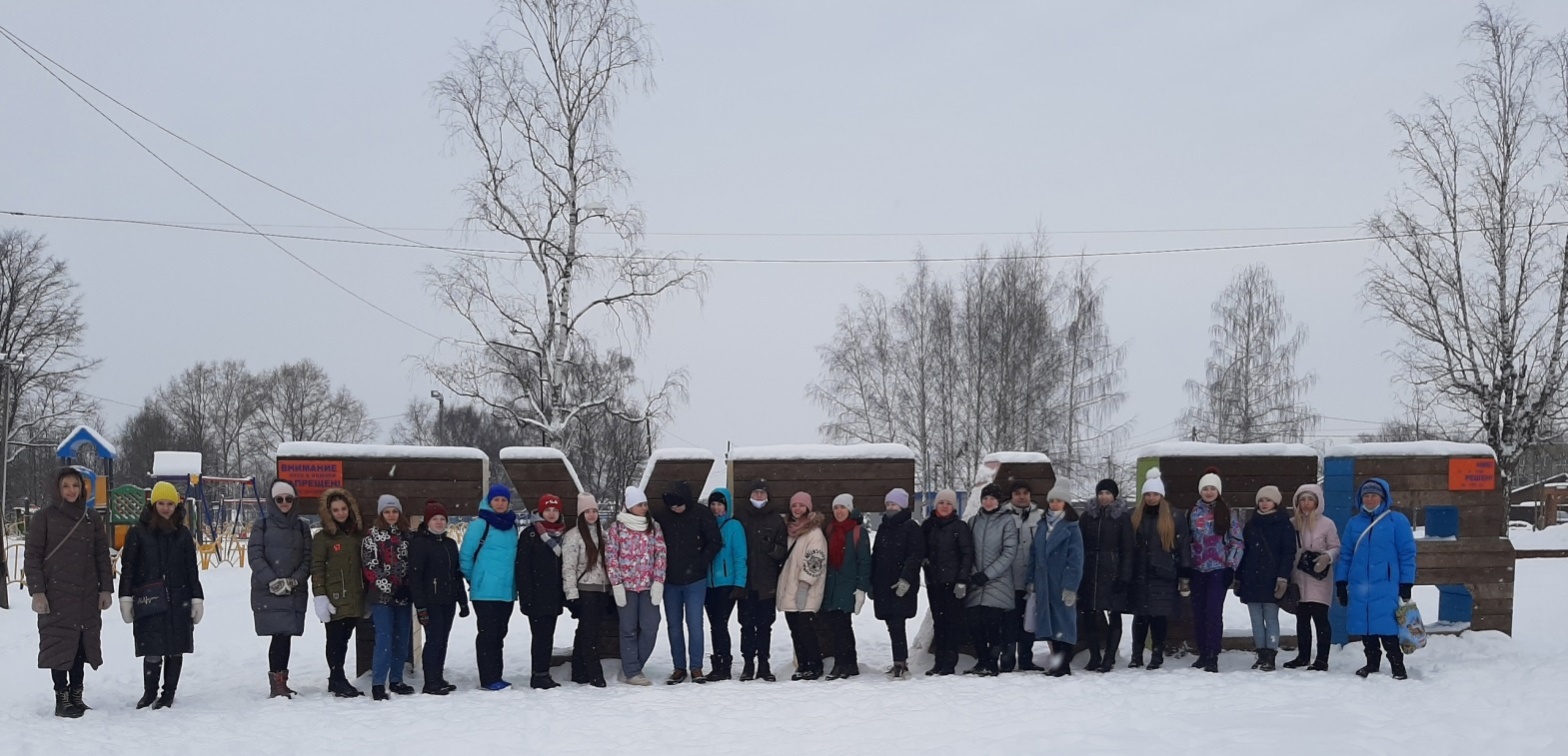 OR-коды ВК
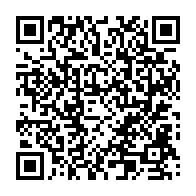 Зачем QR-коды в музее?
Информация об экспонате
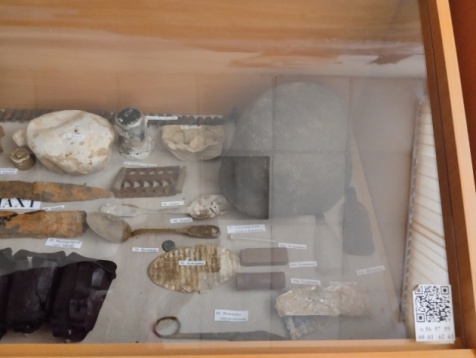 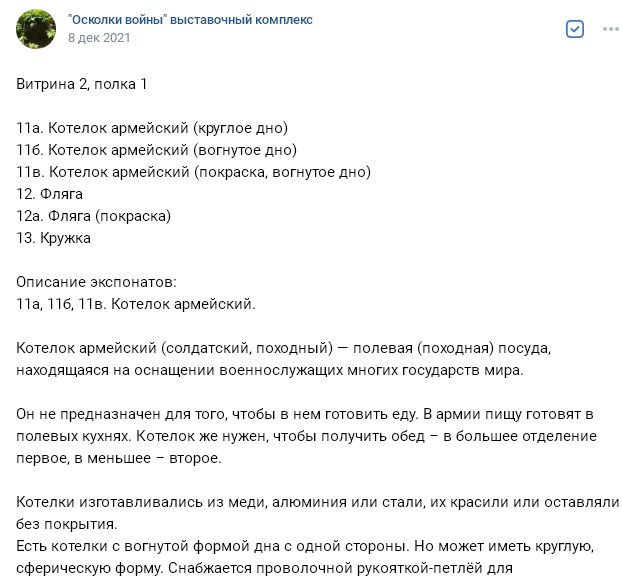 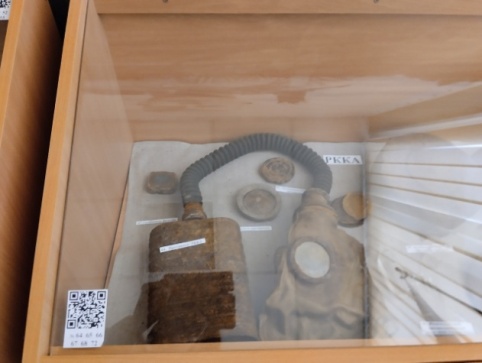 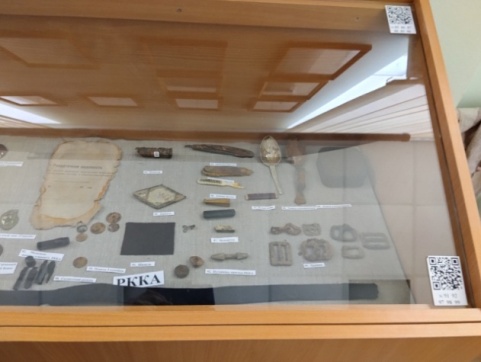 Зачем QR-коды в музее?
Озвучить экспонат
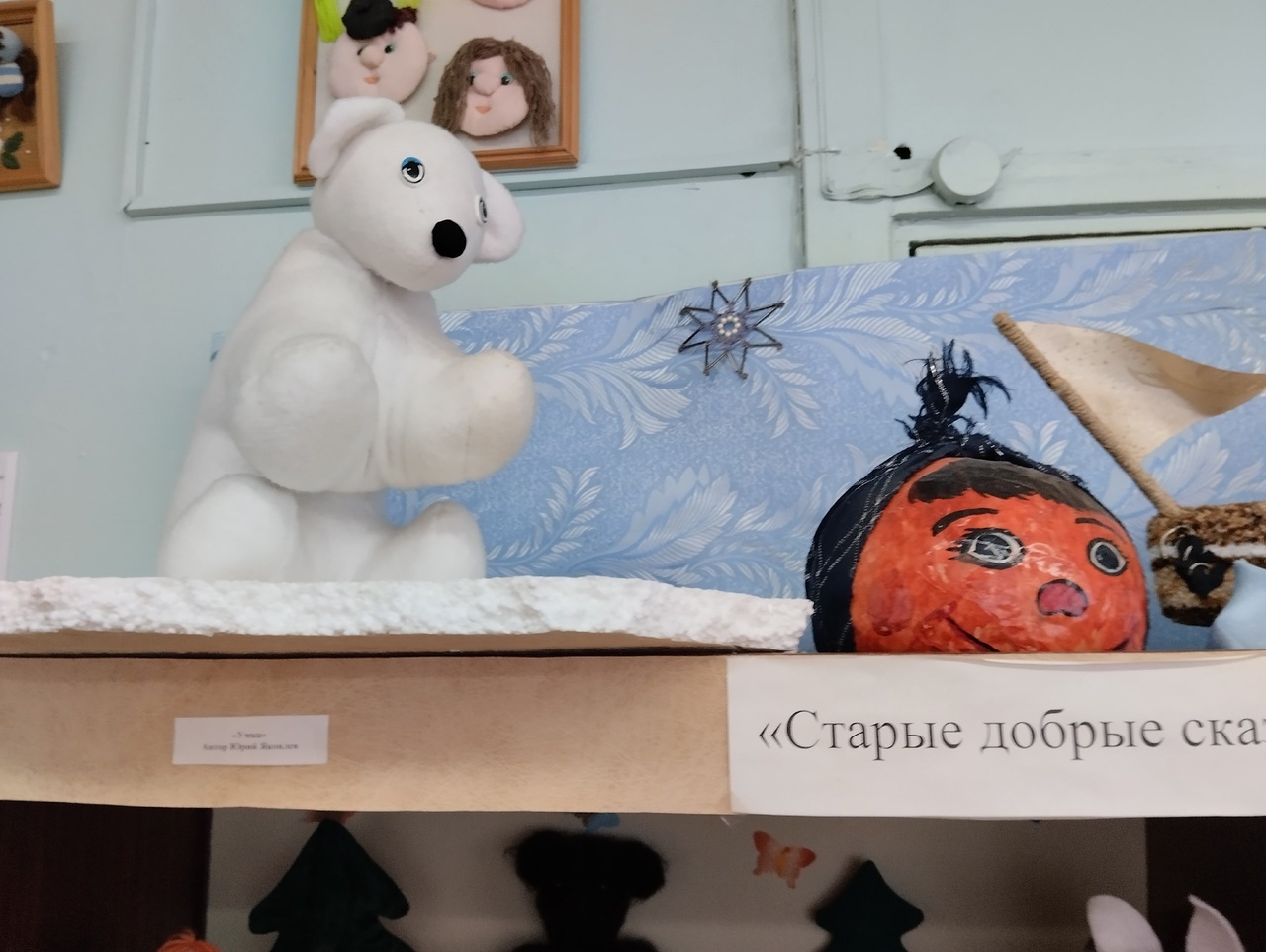 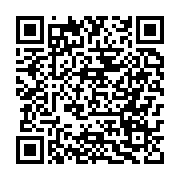 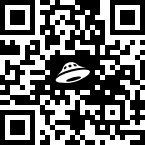 Зачем QR-коды в музее?
Озвучить экспонат
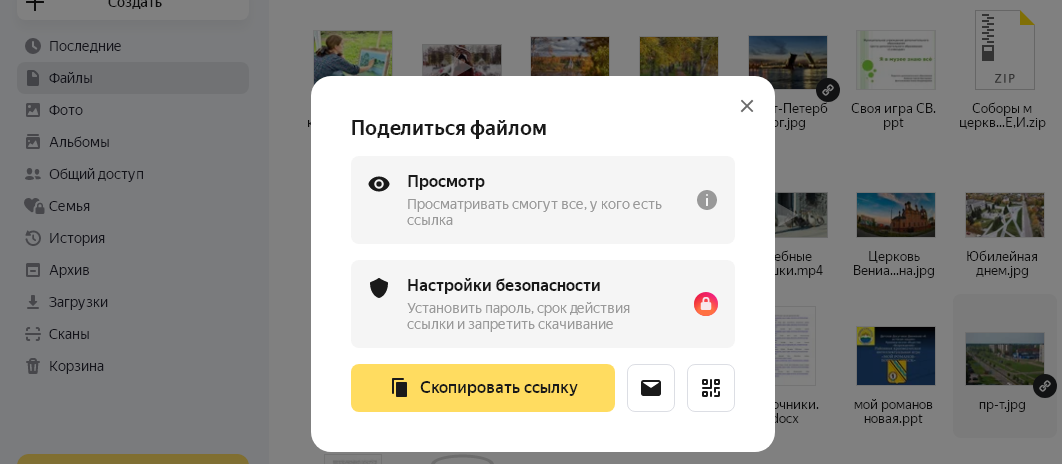 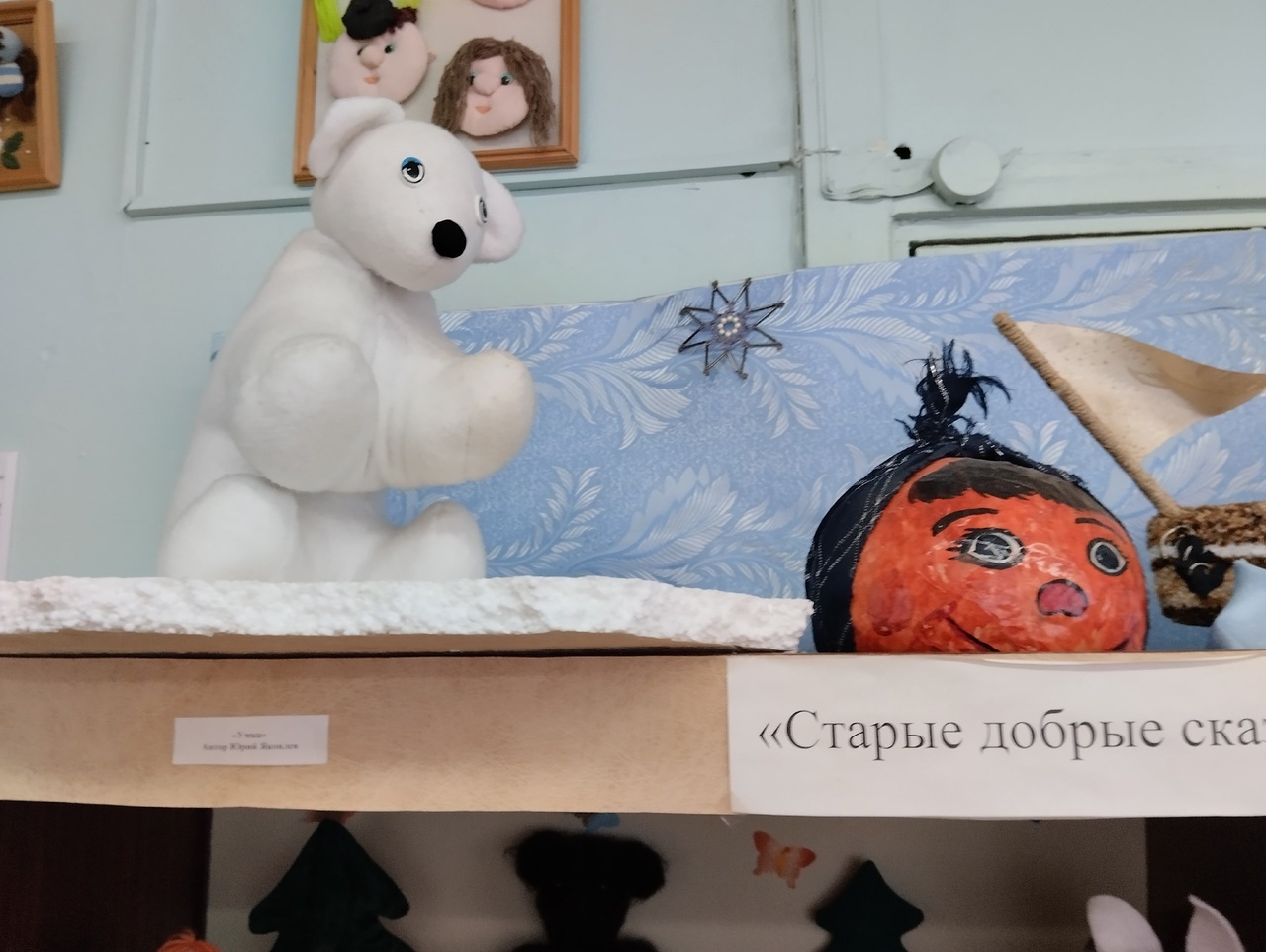 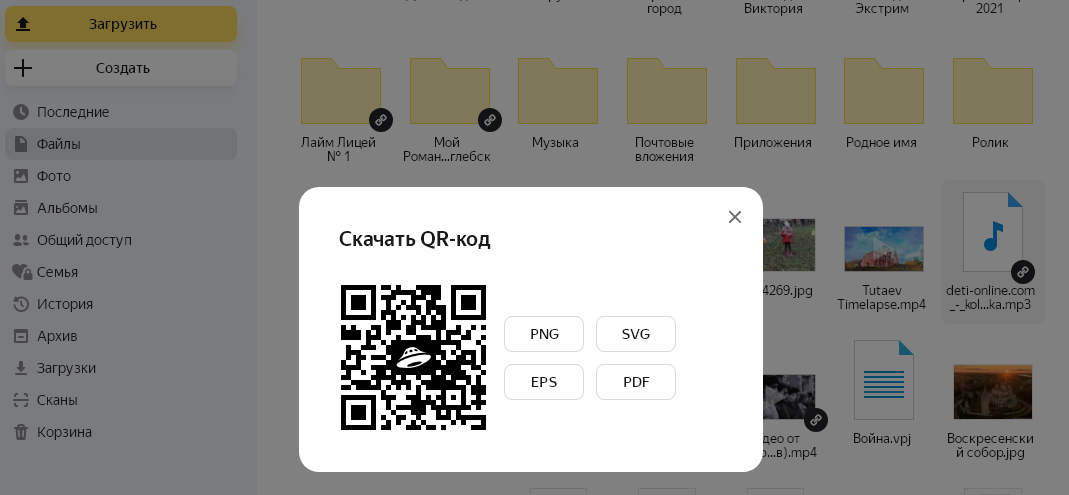 Зачем QR-коды в музее?
Для демонстрации видеосюжетов
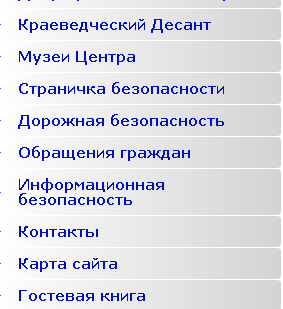 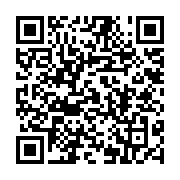 Зачем QR-коды в музее?
Размещение дополнительной информации по теме экспозиции
Ссылки на полезные источники
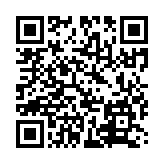 Зачем QR-коды в музее?
Для заданий на закрепление
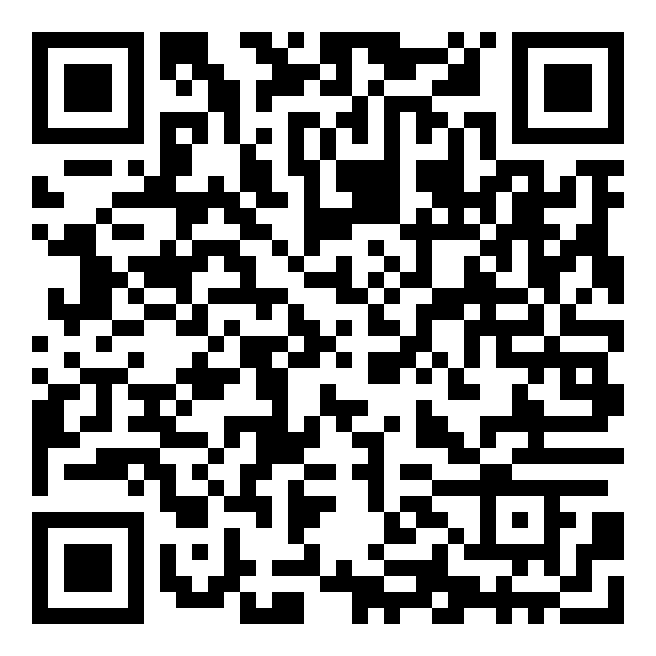 Зачем QR-коды в музее?
Для обратной связи – «Книга отзывов»
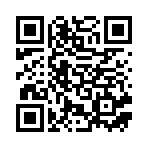 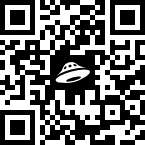 Зачем QR-коды в музее?
Для отчётов
Зачем QR-коды в музее?
Для игр
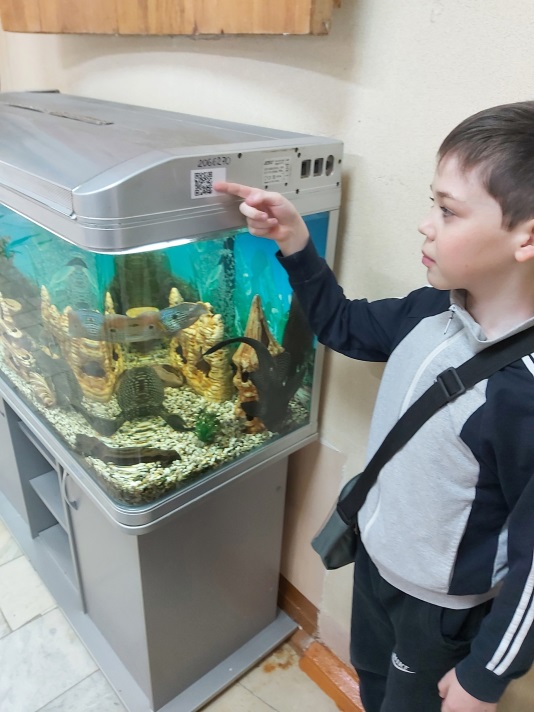 Играть отправляемся в музей